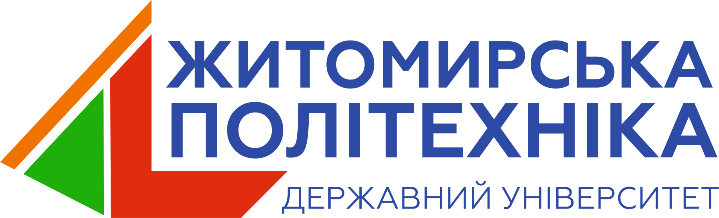 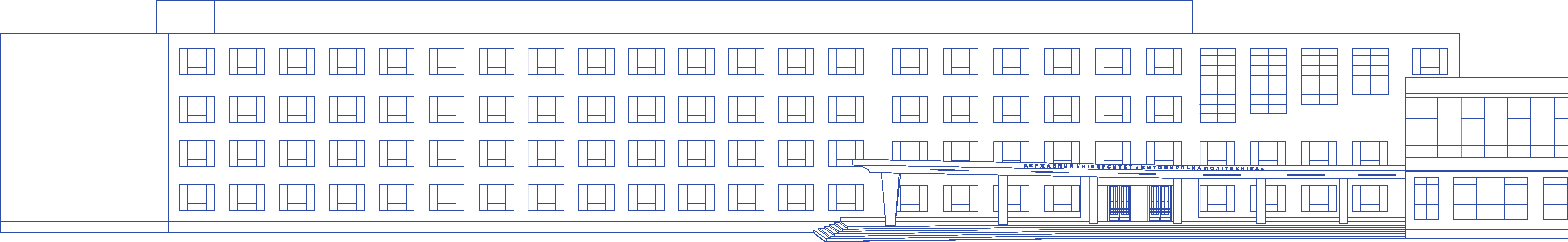 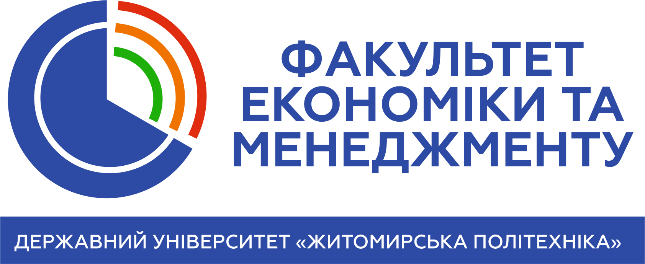 ФАКУЛЬТЕТ БІЗНЕСУ 
ТА СФЕРИ
ОБСЛУГОВУВАННЯ
КАФЕДРА ФІНАНСІВ ТА ЦИФРОВОЇ ЕКОНОМІКИАвгустінов Дмитро Сергійович(студент групи ЕПМ-20)КВАЛІФІКАЦІЙНА РОБОТА  ЗАСТОСУВАННЯ ХМАРНИХ СЕРВІСІВ В БІЗНЕСІ ЯК ІНСТРУМЕНТ УДОСКОНАЛЕННЯ БІЗНЕС-ПРОЦЕСІВ  Науковий керівник: к.е.н., доц. Травін В.В.(представлена на здобуття освітнього ступеня «магістр», спеціальність 051 «Економіка» (ОПП «Економіка»)Кваліфікаційну роботу розроблено в рамках проєкту ERASMUS+ «Digitalization of economic as an element of sustainable development of Ukraine and Tajikistan» / DigEco 618270-EPP-1-2020-1-LT-EPPKA2-CBHE-JP. Цей проєкт фінансується за підтримки Європейської Комісії. Цей документ відображає лише погляди автора, і Комісія не несе відповідальності за будь-яке використання інформації, що міститься в документі/This project has been funded with support from the European Commission. This document reflects the views only of the author, and the Commission cannot be held responsible for any use which may be made of the information contained there in.Житомир, 2023
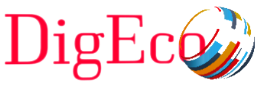 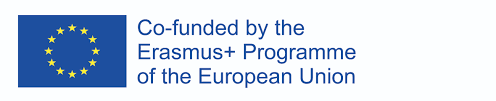 м. Житомир, вул. Чуднівська, 103, тел. +38-0412-24-14-22, https://ztu.edu.ua, e-mail: rector@ztu.edu.ua
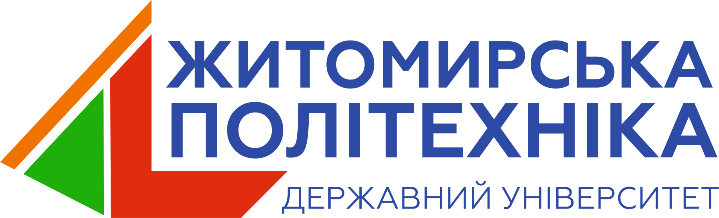 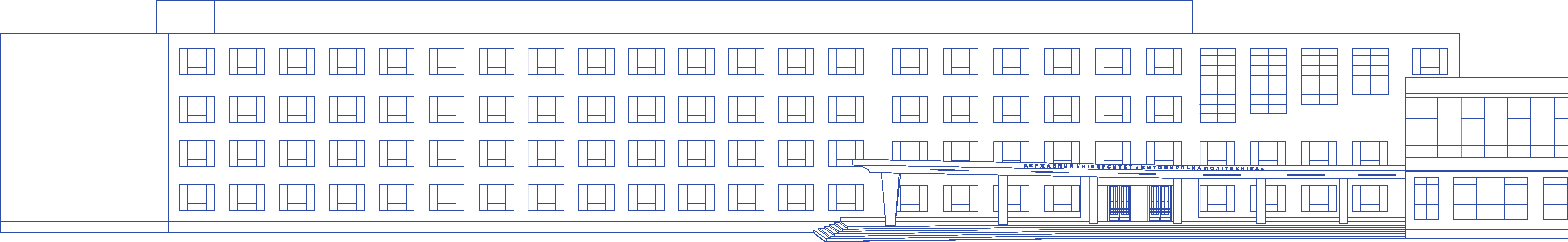 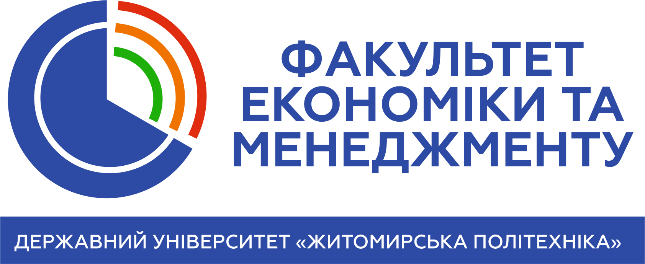 ФАКУЛЬТЕТ БІЗНЕСУ 
ТА СФЕРИ
ОБСЛУГОВУВАННЯ
Мета дослідження
 дослідити застосування хмарних сервісів для удосконалення бізнес-процесів  
Об'єкт дослідження
  хмарні сервіси
Предмет дослідження
  удосконалення бізнес-процесів за рахунок використання хмарних сервісів
м. Житомир, вул. Чуднівська, 103, тел. +38-0412-24-14-22, https://ztu.edu.ua, e-mail: rector@ztu.edu.ua
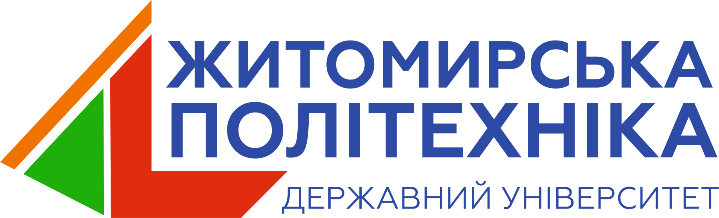 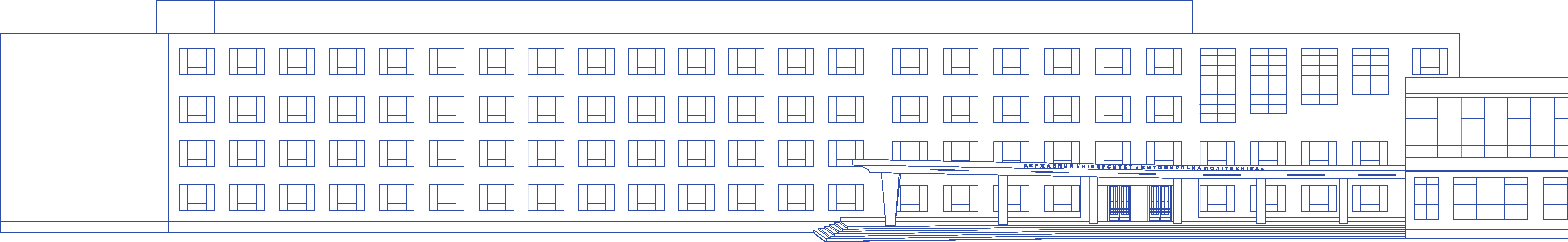 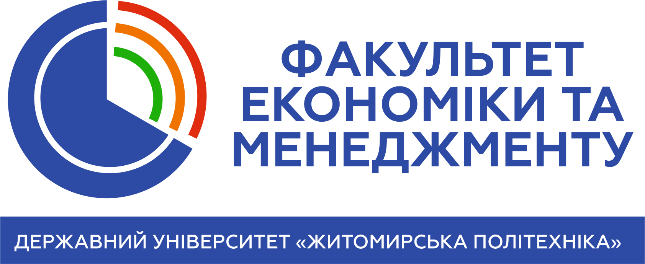 ФАКУЛЬТЕТ БІЗНЕСУ 
ТА СФЕРИ
ОБСЛУГОВУВАННЯ
Таблиця 1
Основні моделі хмарних сервісів
м. Житомир, вул. Чуднівська, 103, тел. +38-0412-24-14-22, https://ztu.edu.ua, e-mail: rector@ztu.edu.ua
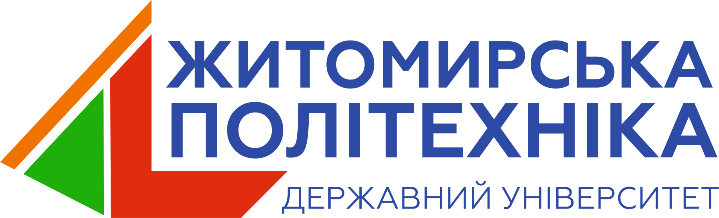 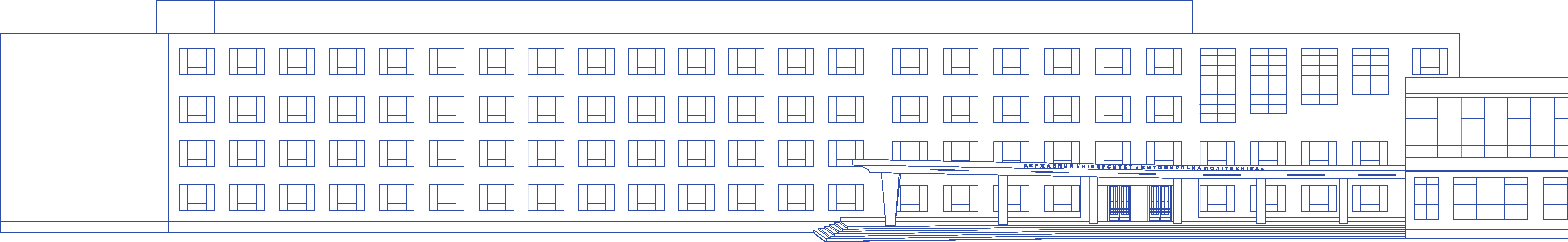 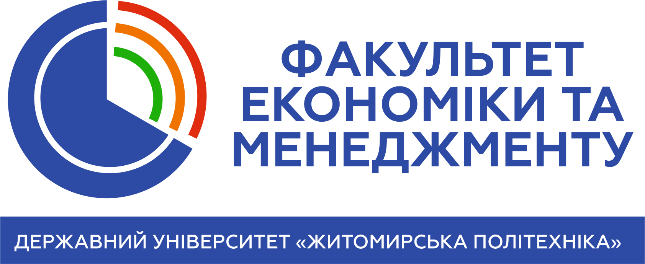 ФАКУЛЬТЕТ БІЗНЕСУ 
ТА СФЕРИ
ОБСЛУГОВУВАННЯ
Рис. 1. Компоненти управління ефективністю
м. Житомир, вул. Чуднівська, 103, тел. +38-0412-24-14-22, https://ztu.edu.ua, e-mail: rector@ztu.edu.ua
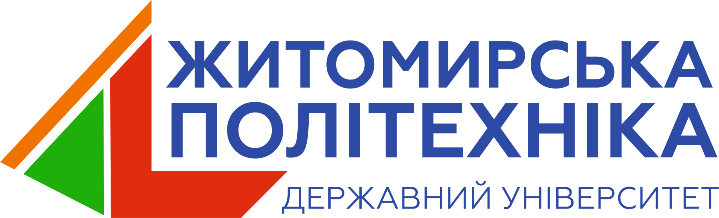 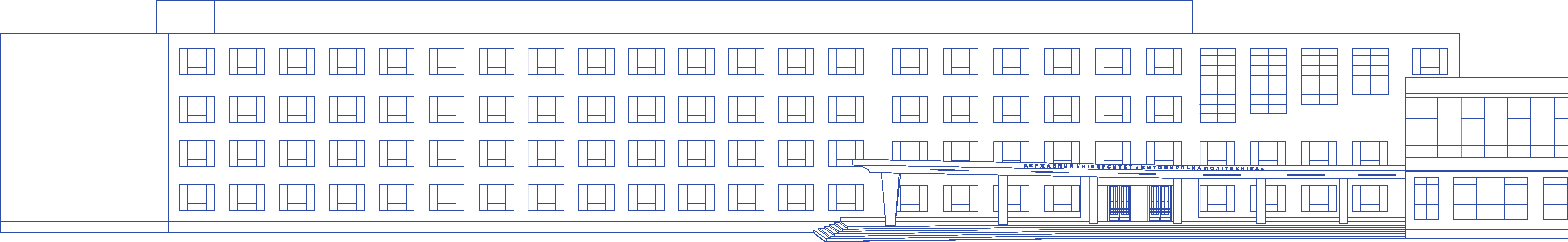 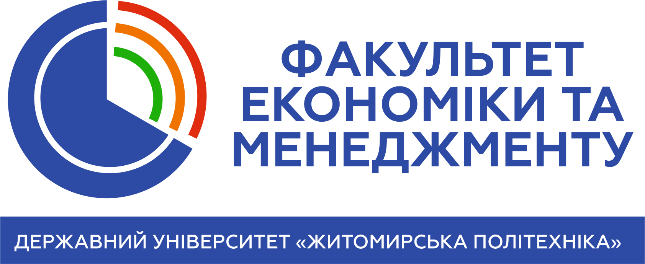 ФАКУЛЬТЕТ БІЗНЕСУ 
ТА СФЕРИ
ОБСЛУГОВУВАННЯ
Таблиця 2
Оцінка платоспроможності підприємства ТОВ «Скайлайн»
м. Житомир, вул. Чуднівська, 103, тел. +38-0412-24-14-22, https://ztu.edu.ua, e-mail: rector@ztu.edu.ua
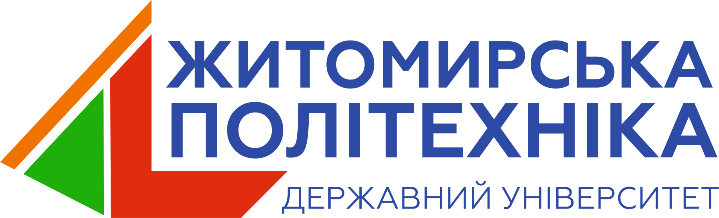 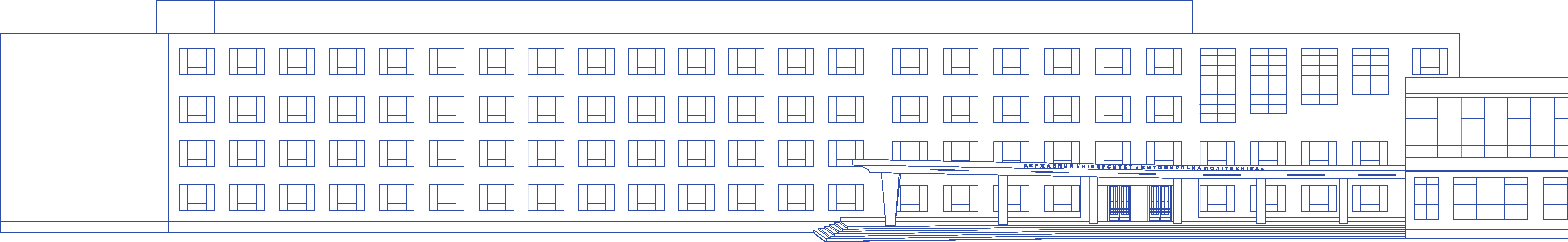 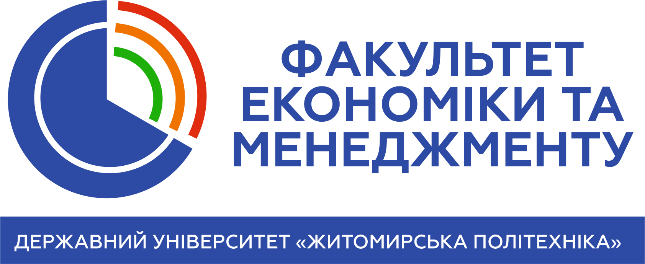 ФАКУЛЬТЕТ БІЗНЕСУ 
ТА СФЕРИ
ОБСЛУГОВУВАННЯ
Таблиця 3
Аналіз показників фінансової стійкості підприємства ТОВ «Скайлайн»
м. Житомир, вул. Чуднівська, 103, тел. +38-0412-24-14-22, https://ztu.edu.ua, e-mail: rector@ztu.edu.ua
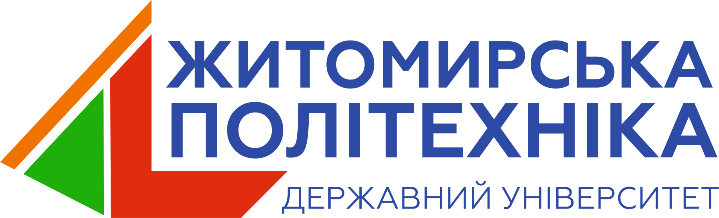 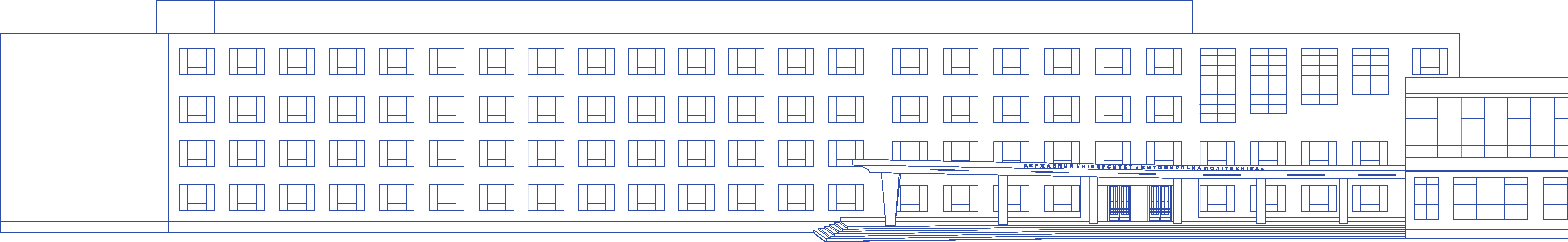 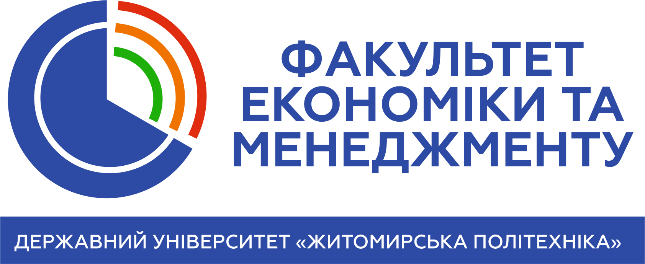 ФАКУЛЬТЕТ БІЗНЕСУ 
ТА СФЕРИ
ОБСЛУГОВУВАННЯ
Таблиця 4
Аналіз показників рентабельності підприємства ТОВ «Скайлайн»
м. Житомир, вул. Чуднівська, 103, тел. +38-0412-24-14-22, https://ztu.edu.ua, e-mail: rector@ztu.edu.ua
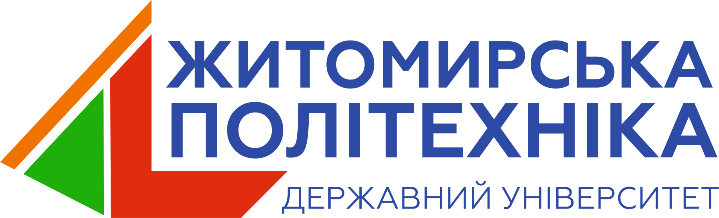 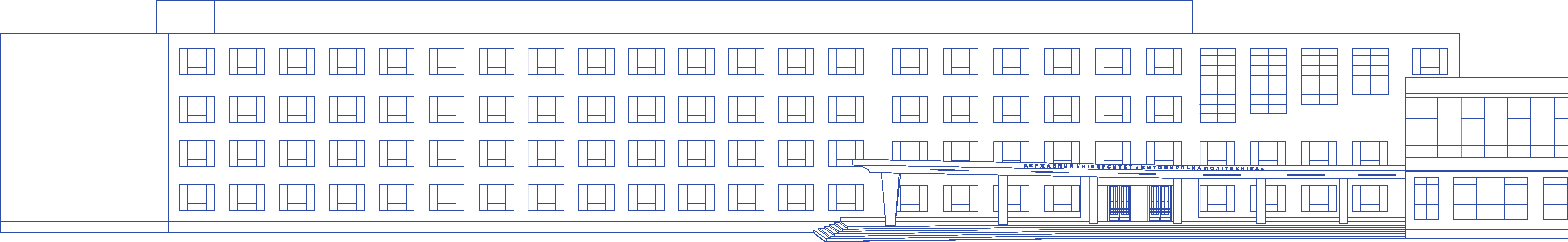 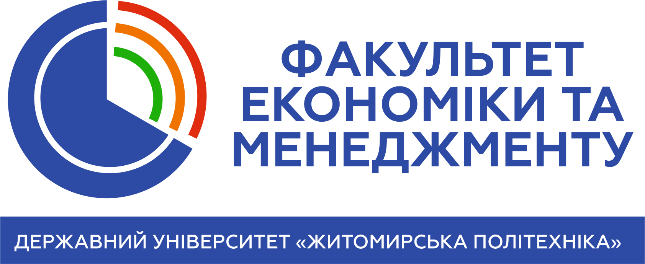 ФАКУЛЬТЕТ БІЗНЕСУ 
ТА СФЕРИ
ОБСЛУГОВУВАННЯ
Рис. 2. Бізнес-процеси ТОВ «Скайлайн»
м. Житомир, вул. Чуднівська, 103, тел. +38-0412-24-14-22, https://ztu.edu.ua, e-mail: rector@ztu.edu.ua
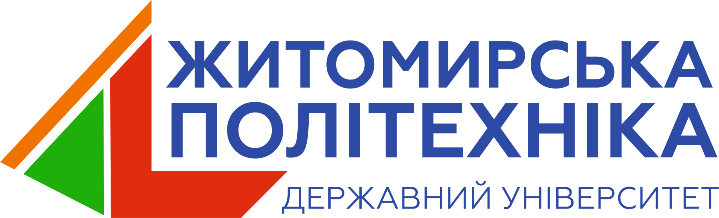 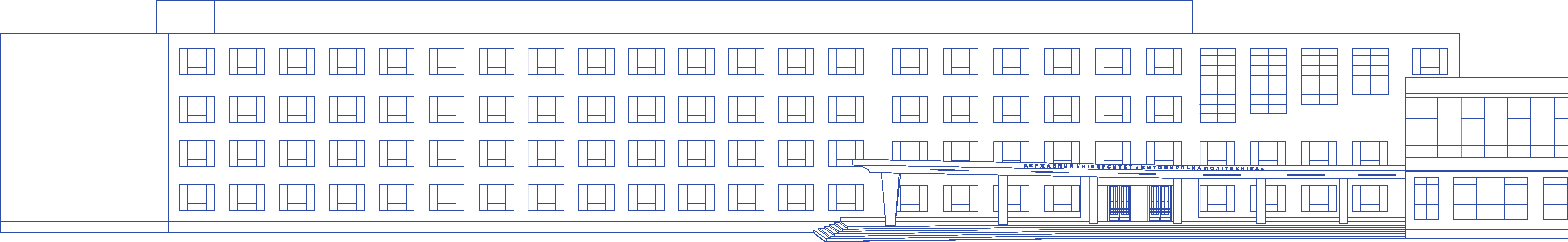 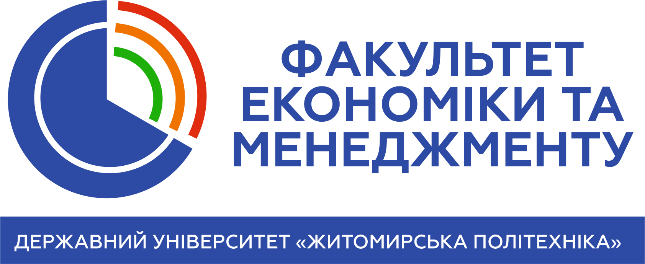 ФАКУЛЬТЕТ БІЗНЕСУ 
ТА СФЕРИ
ОБСЛУГОВУВАННЯ
Таблиця 5
Базові можливості Amazon Web Services Cloud Adoption Framework
м. Житомир, вул. Чуднівська, 103, тел. +38-0412-24-14-22, https://ztu.edu.ua, e-mail: rector@ztu.edu.ua
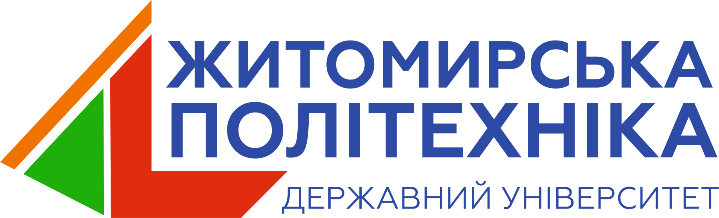 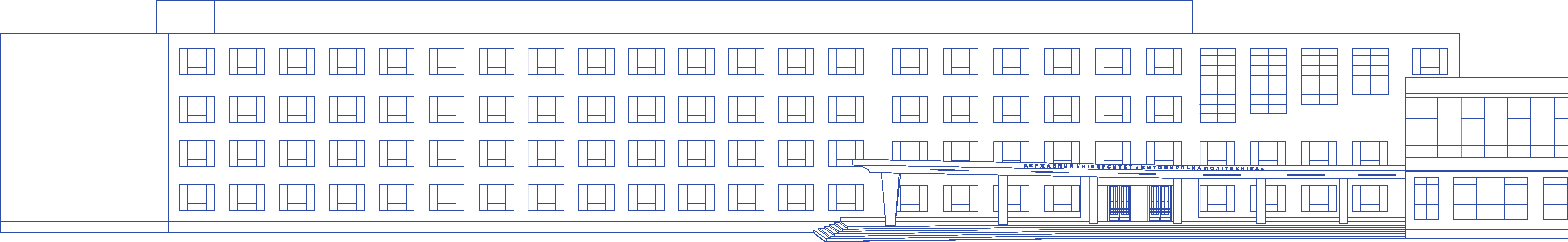 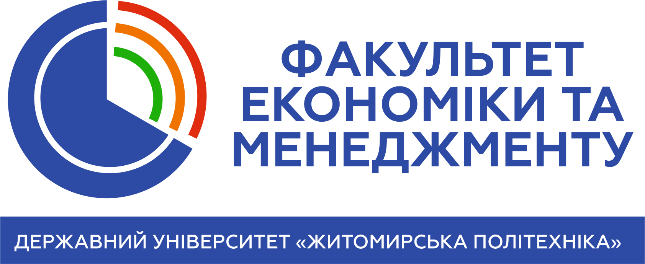 ФАКУЛЬТЕТ БІЗНЕСУ 
ТА СФЕРИ
ОБСЛУГОВУВАННЯ
Дякую за увагу!
м. Житомир, вул. Чуднівська, 103, тел. +38-0412-24-14-22, https://ztu.edu.ua, e-mail: rector@ztu.edu.ua